하절기 슬라브 차광막 현장                                - GS건설계룡 자이 현장
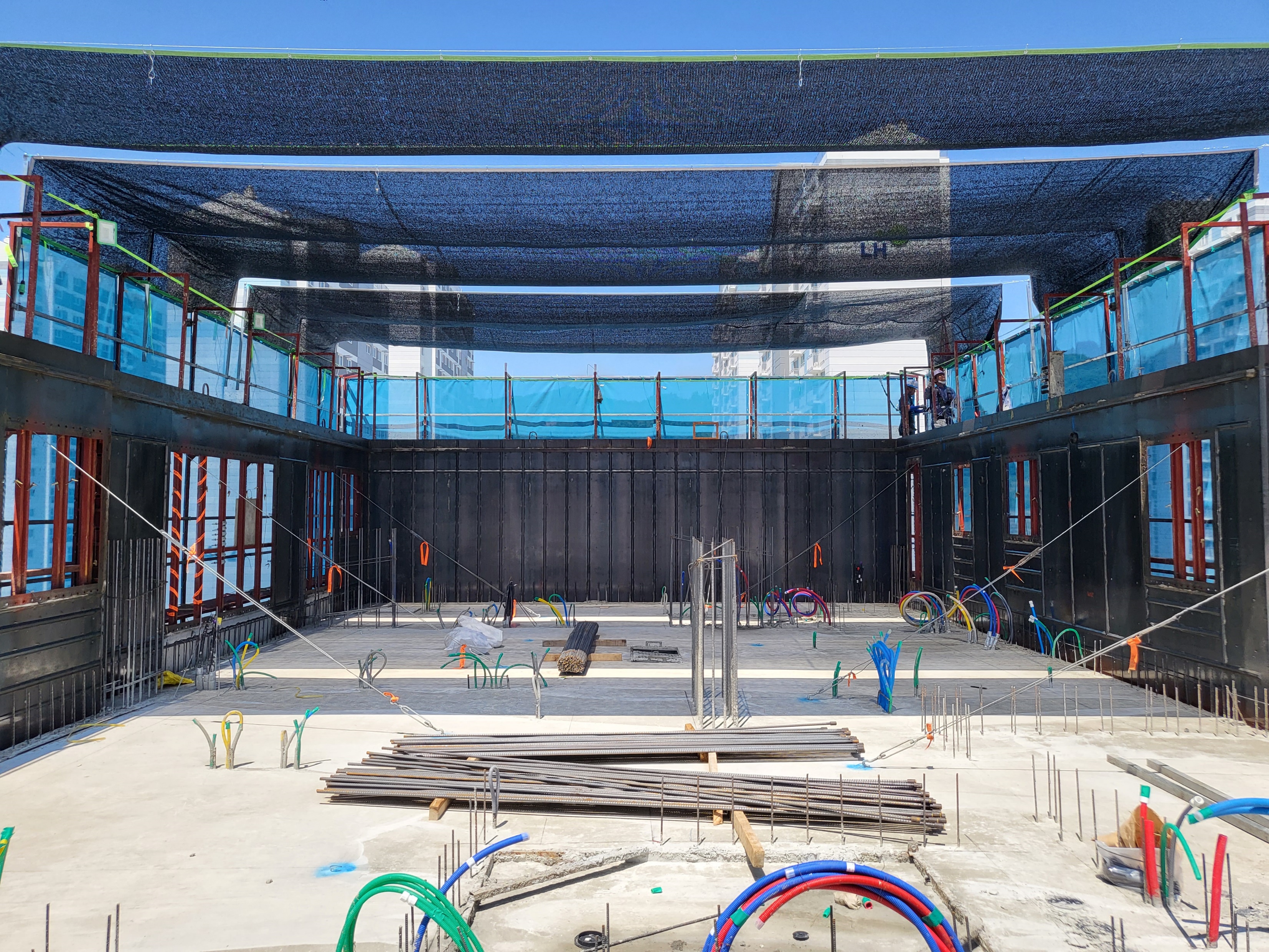 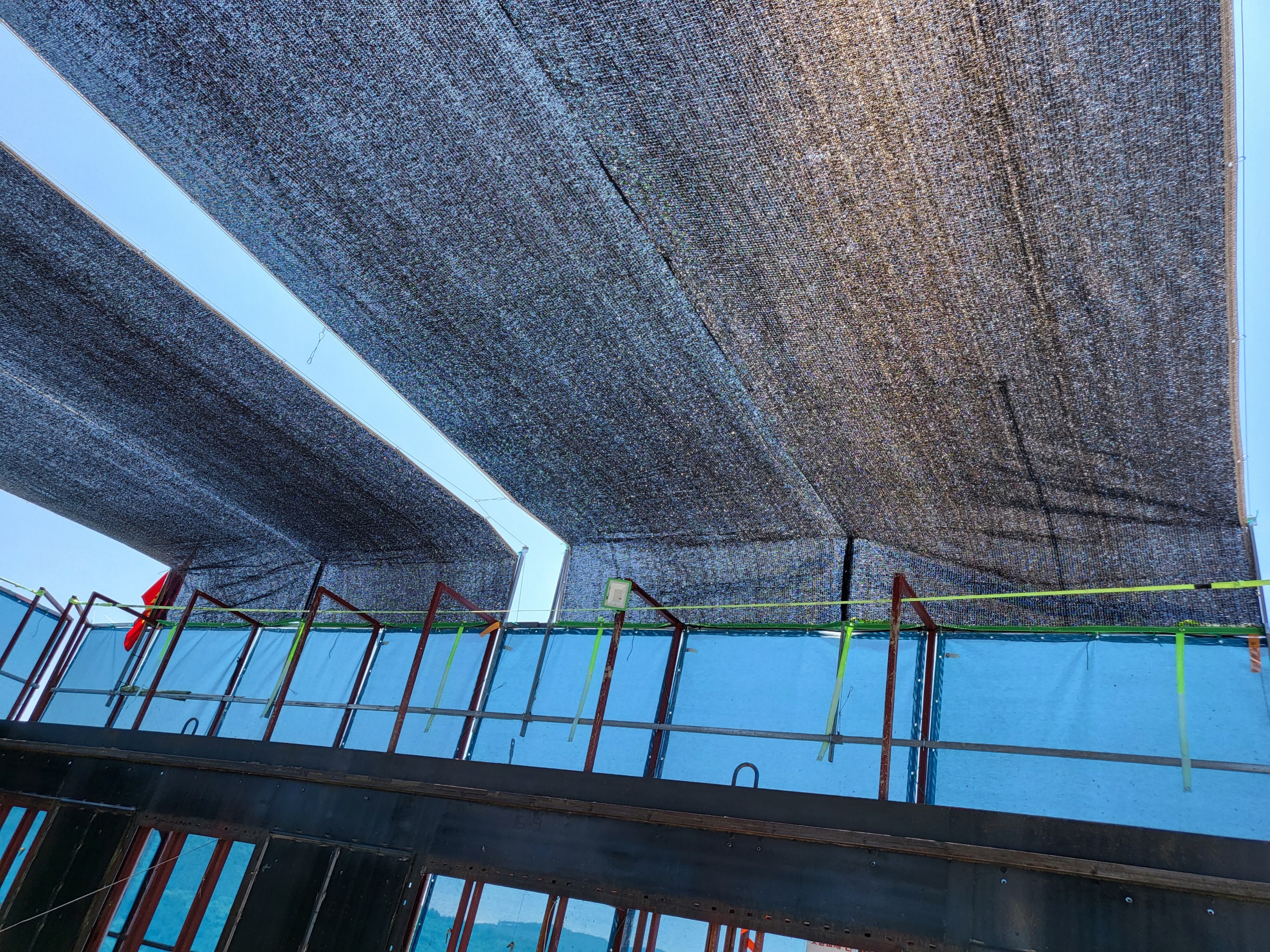 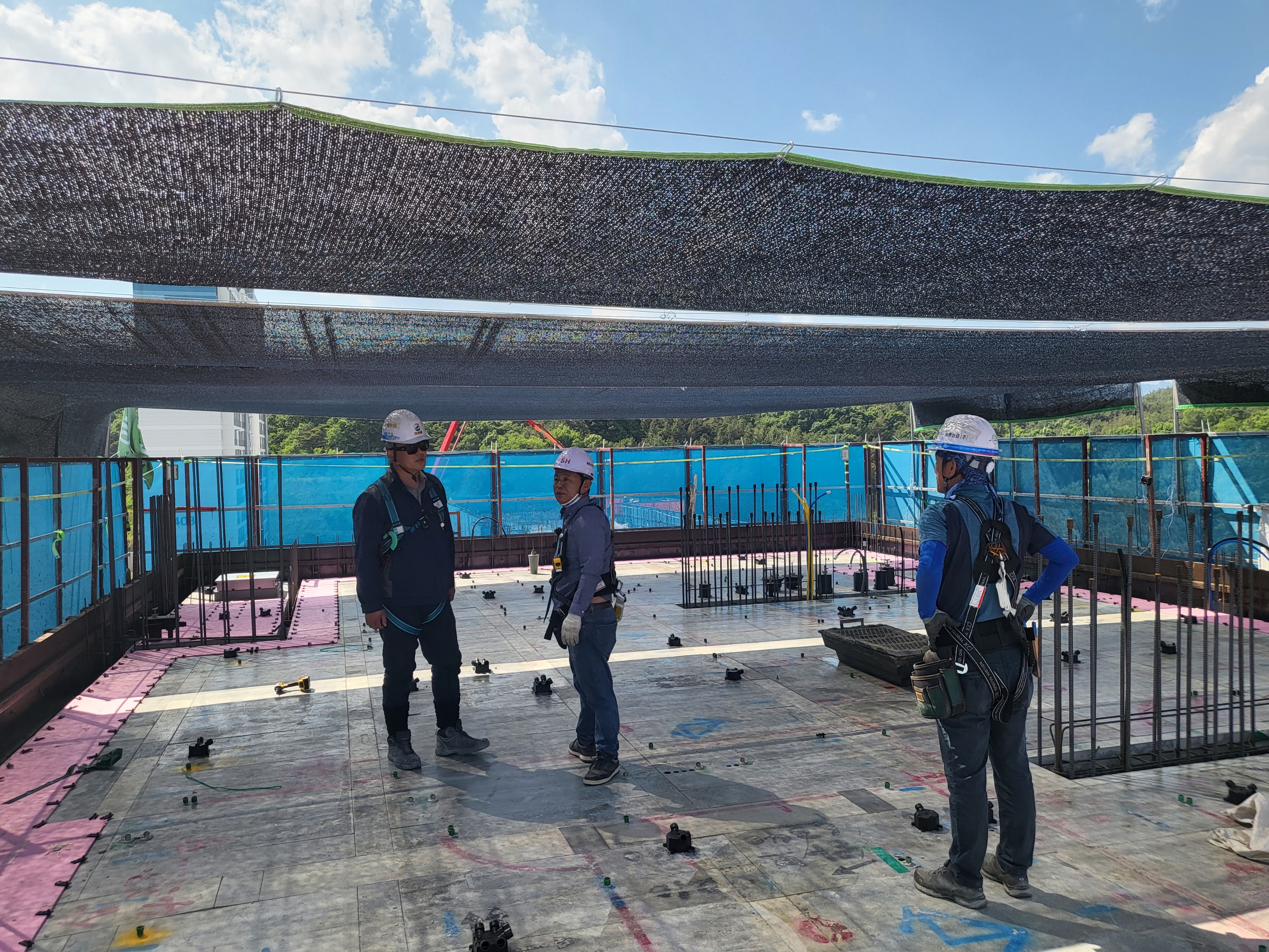 하절기 슬라브 차광막 현장                     - 오산원동 롯데캐슬 스카이현장
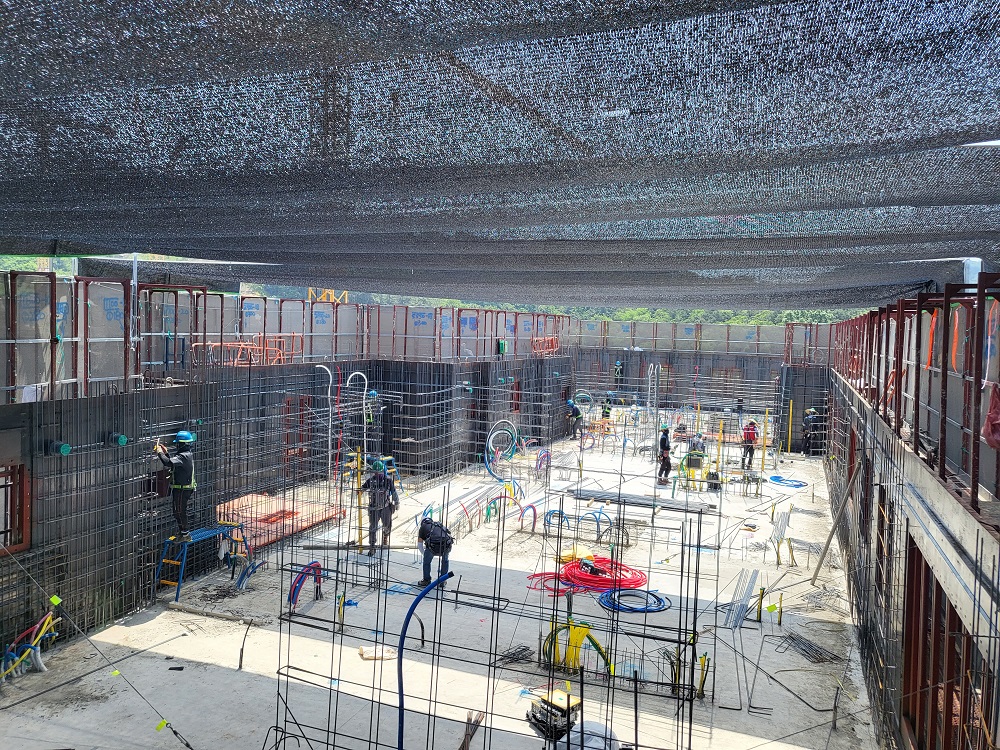 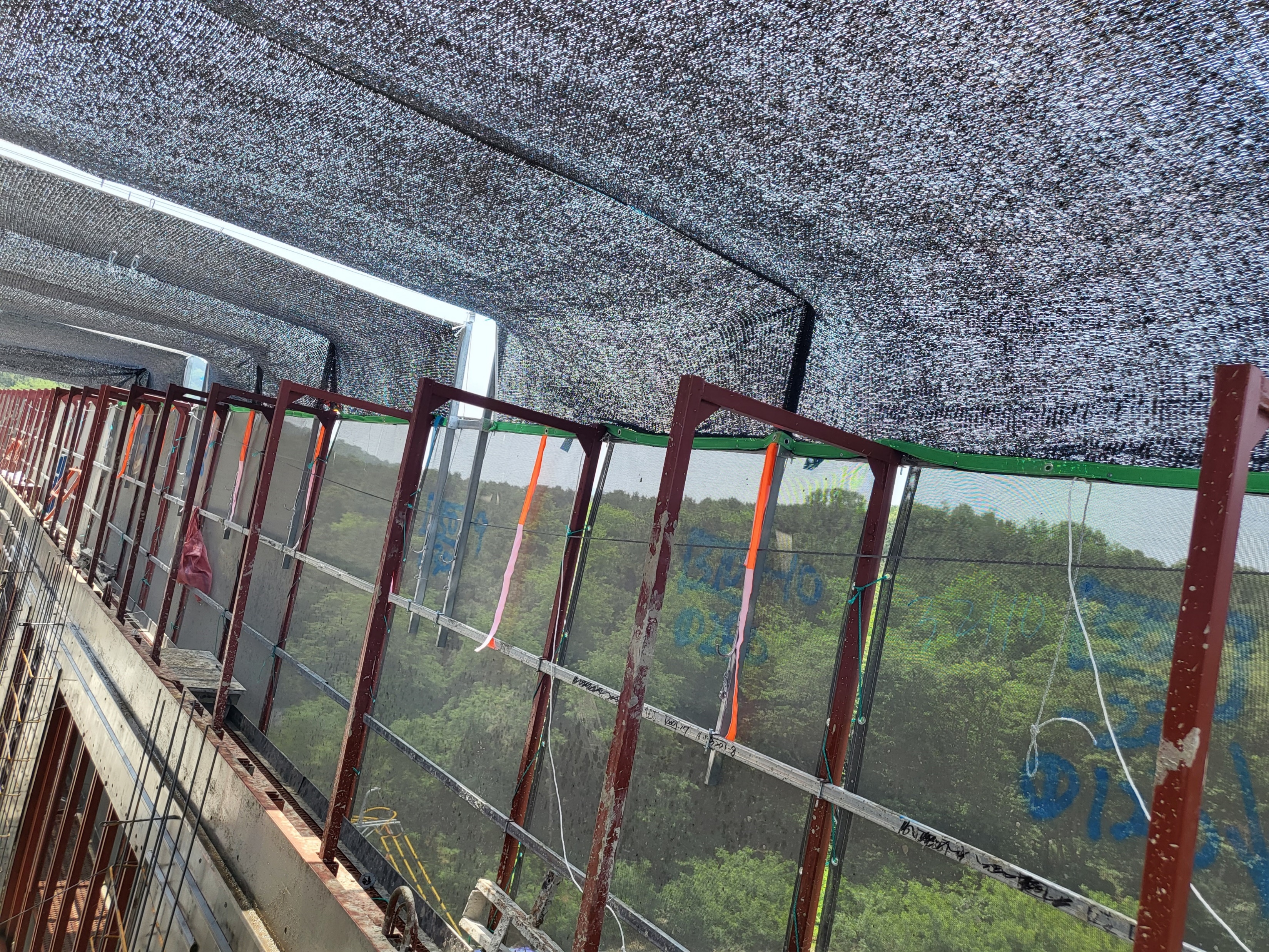 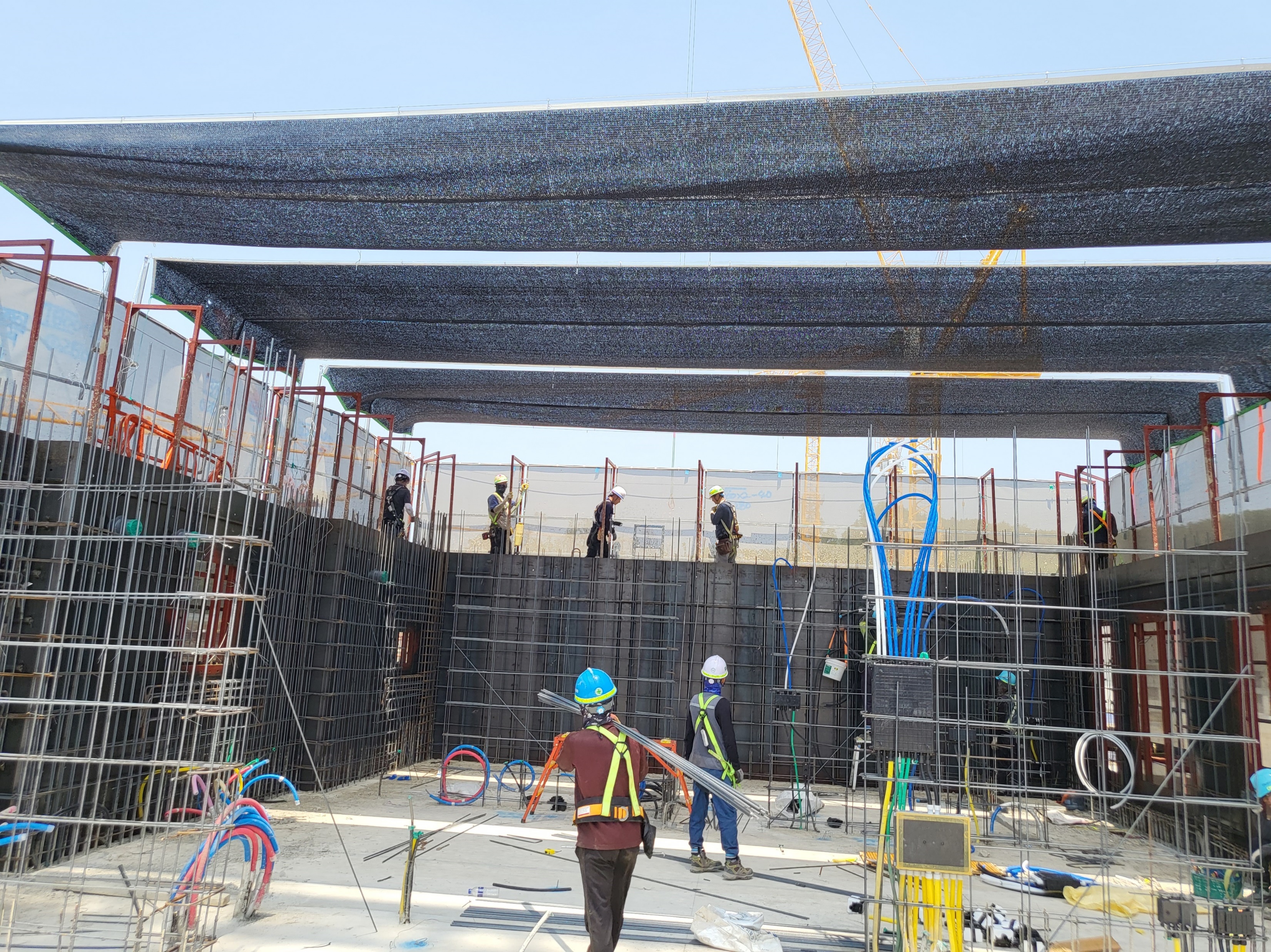 하절기 슬라브 차광막 현장                     - 안심 동양건설 파라곤 현장
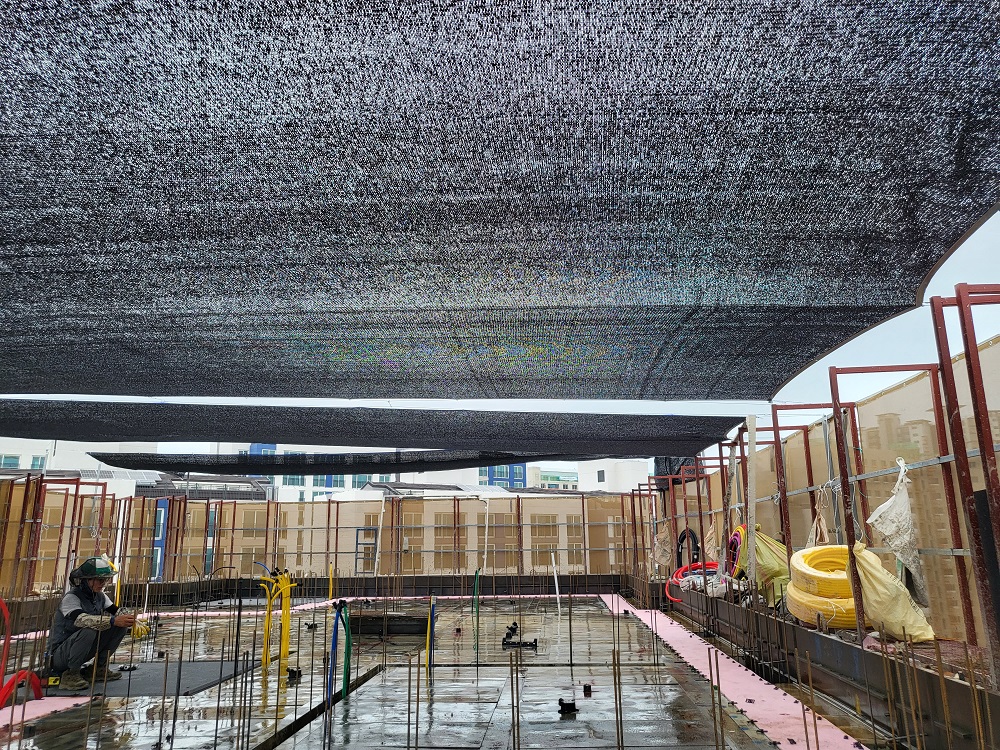 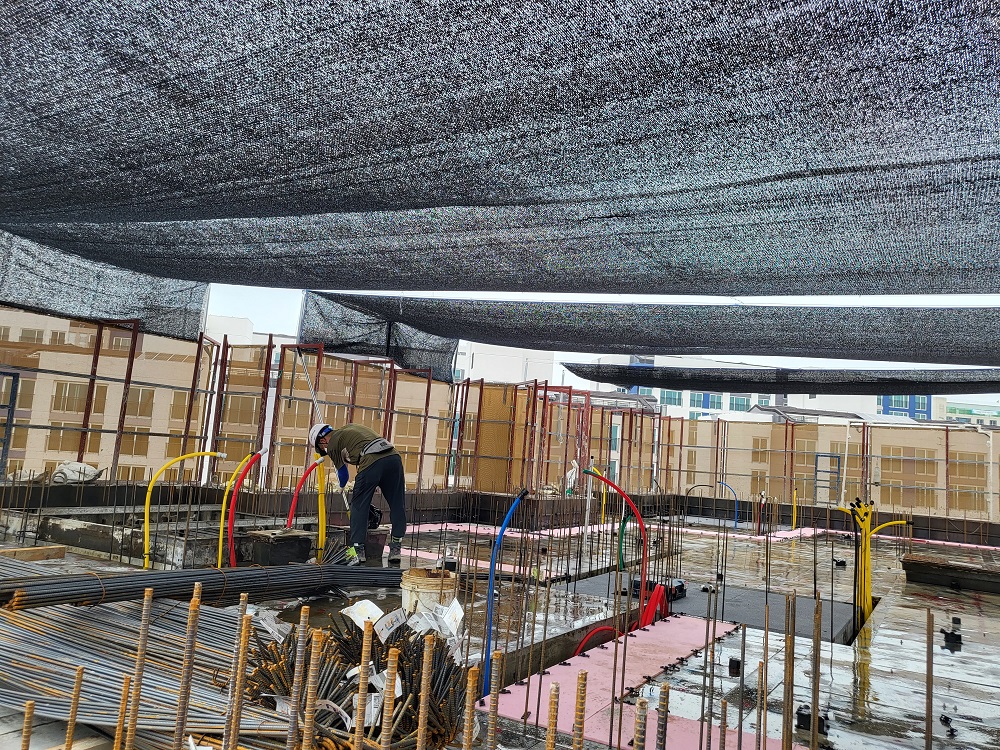 3
하절기 슬라브 차광막 현장                     - 북대구 연경 쌍용 현장
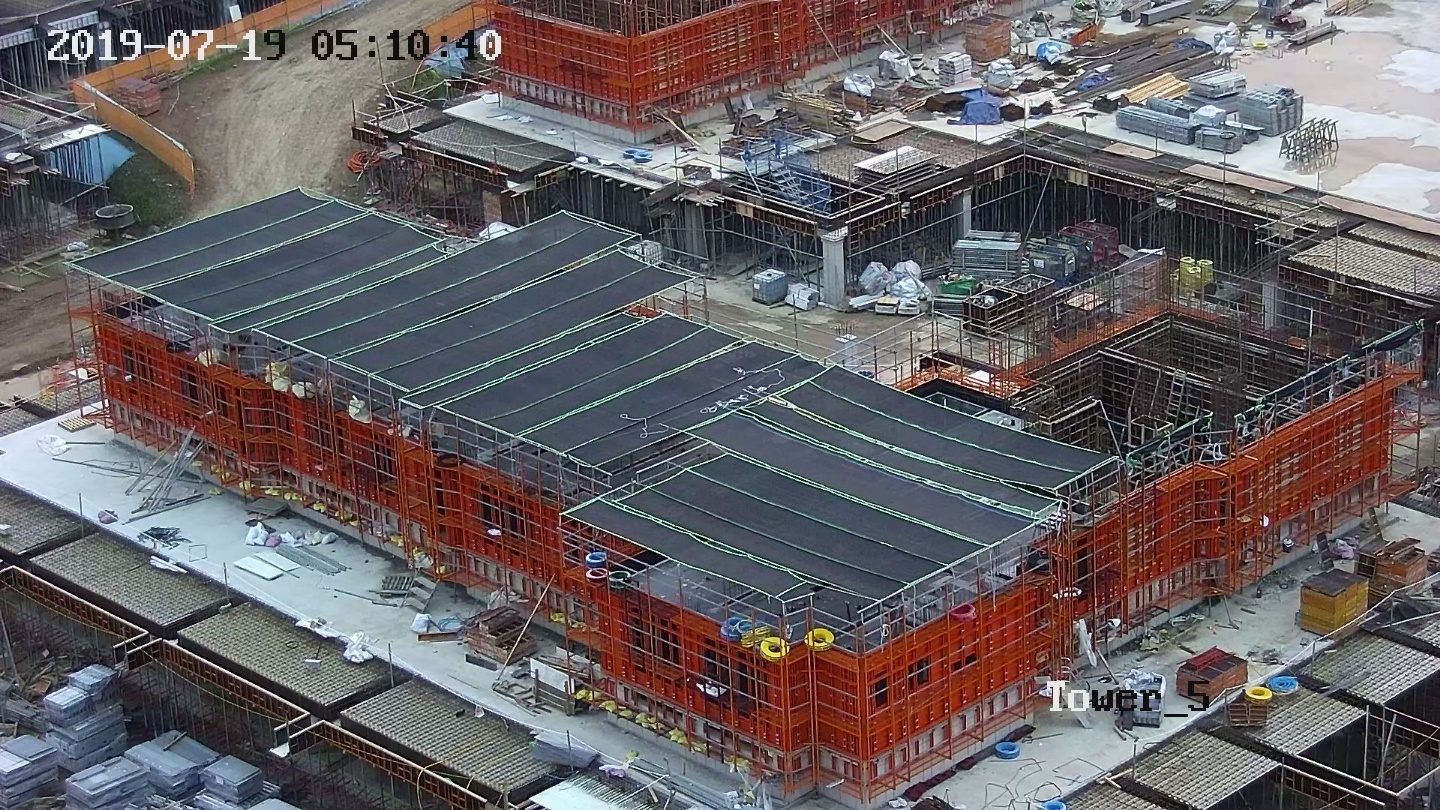 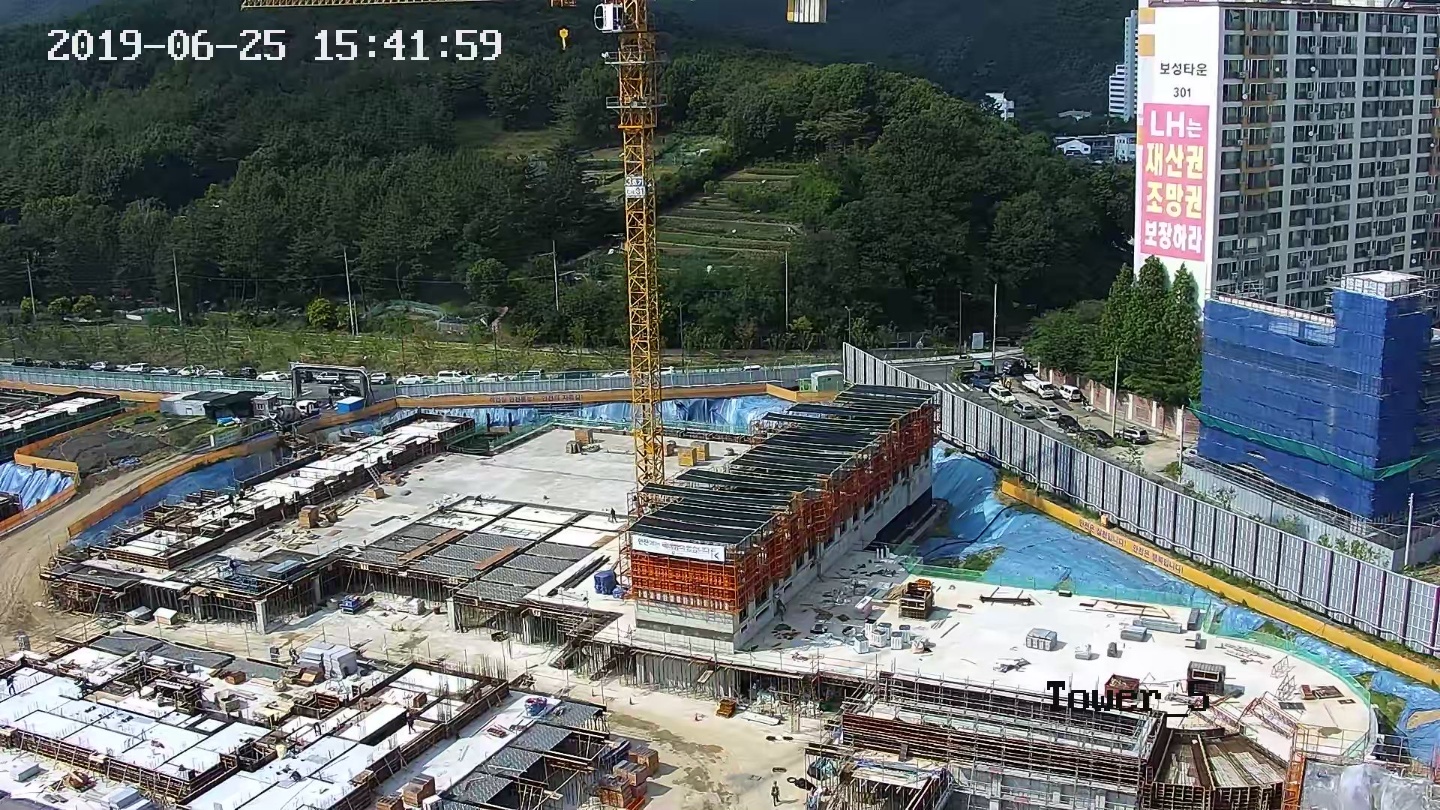 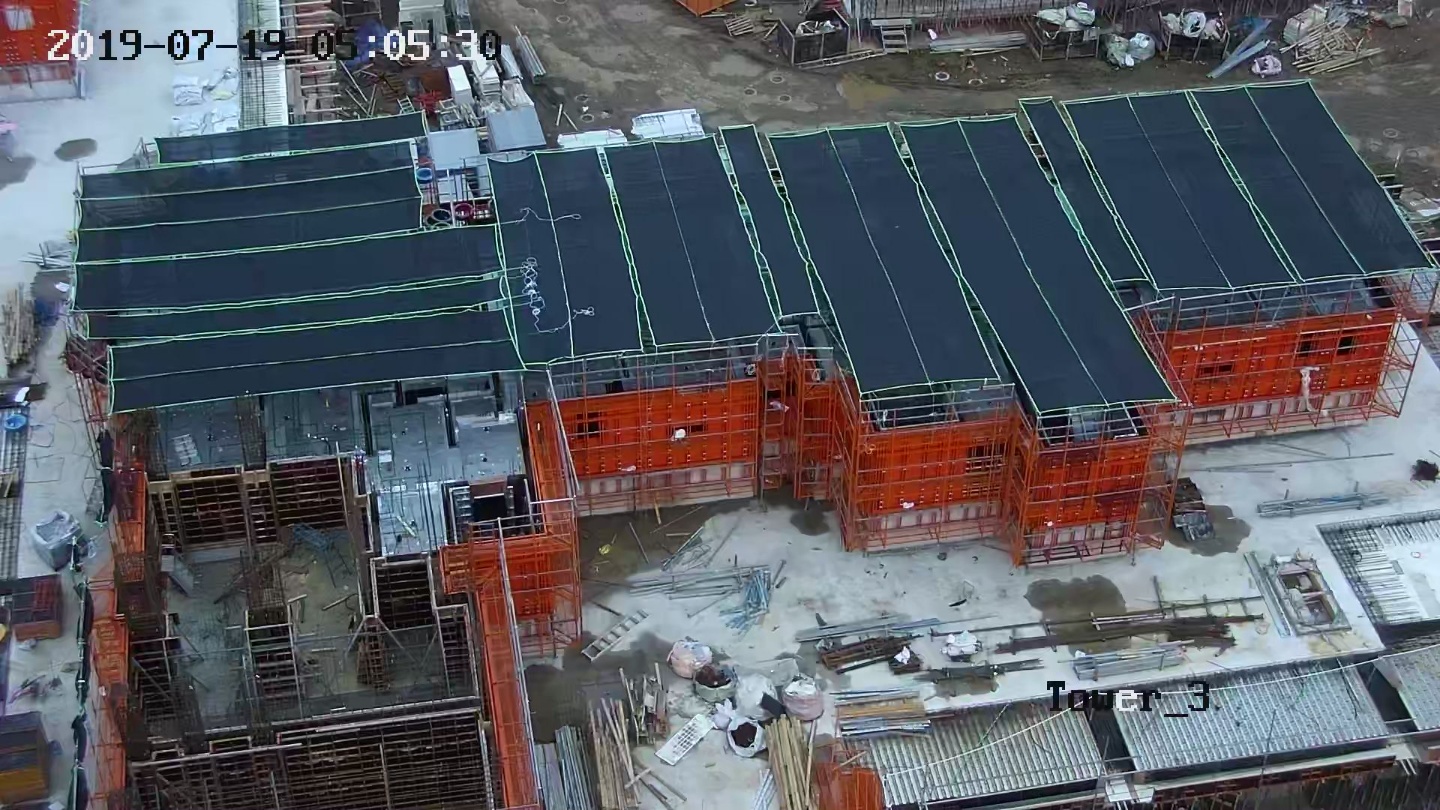 4
하절기 슬라브 차광막 현장                     - 내포 신도시 DLenc현장
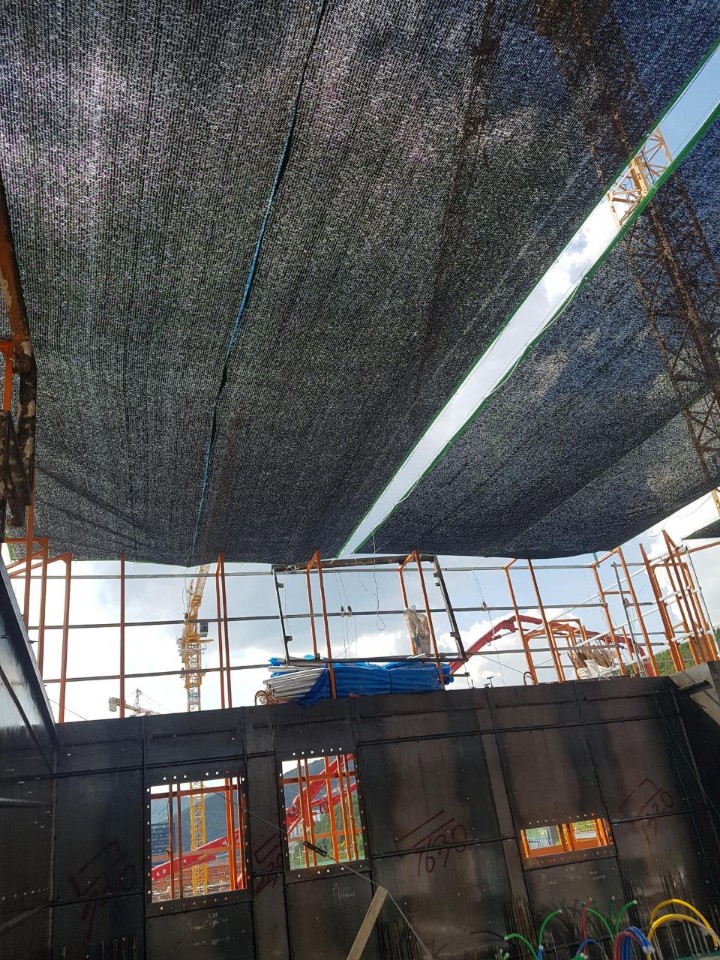 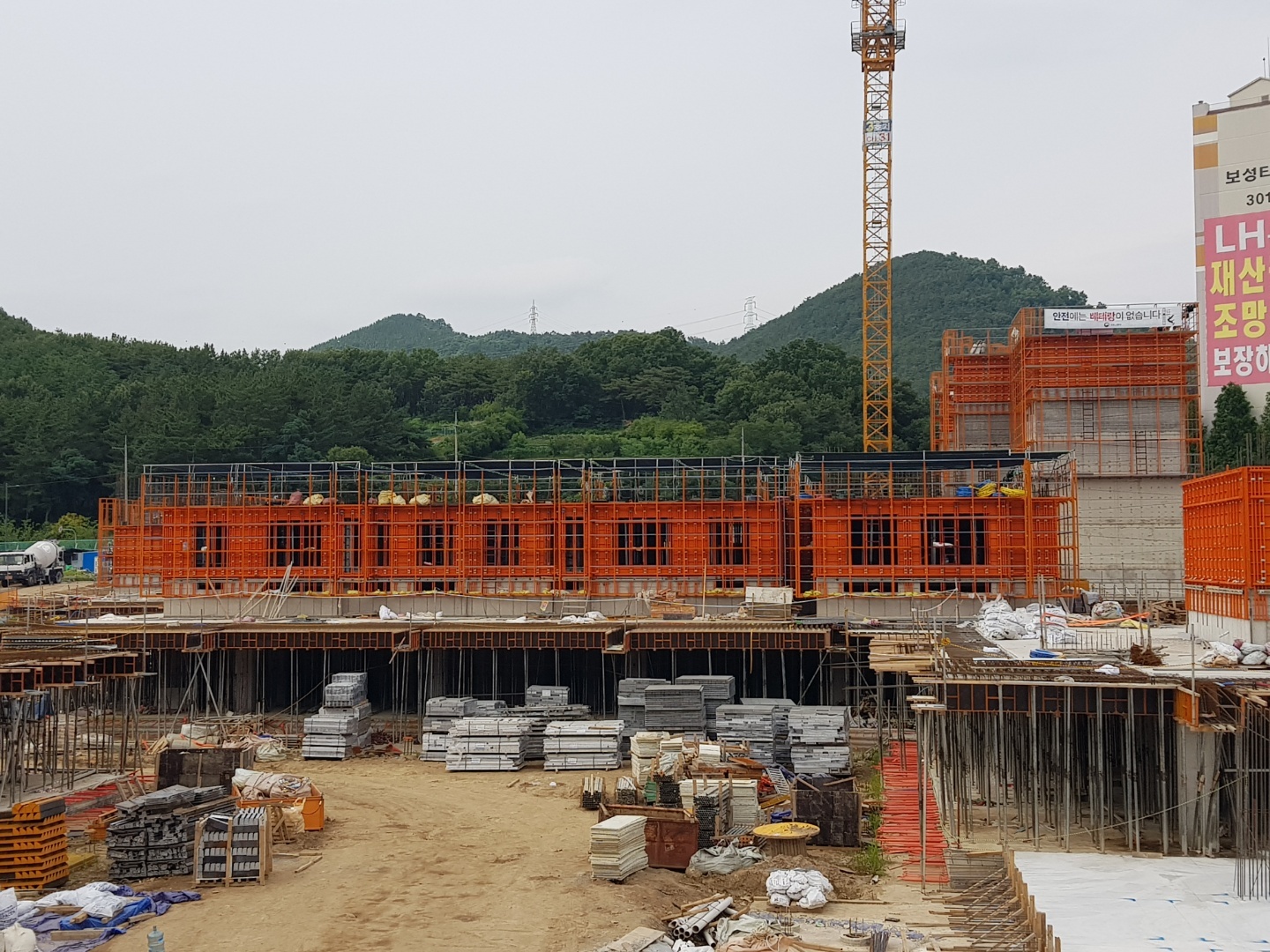 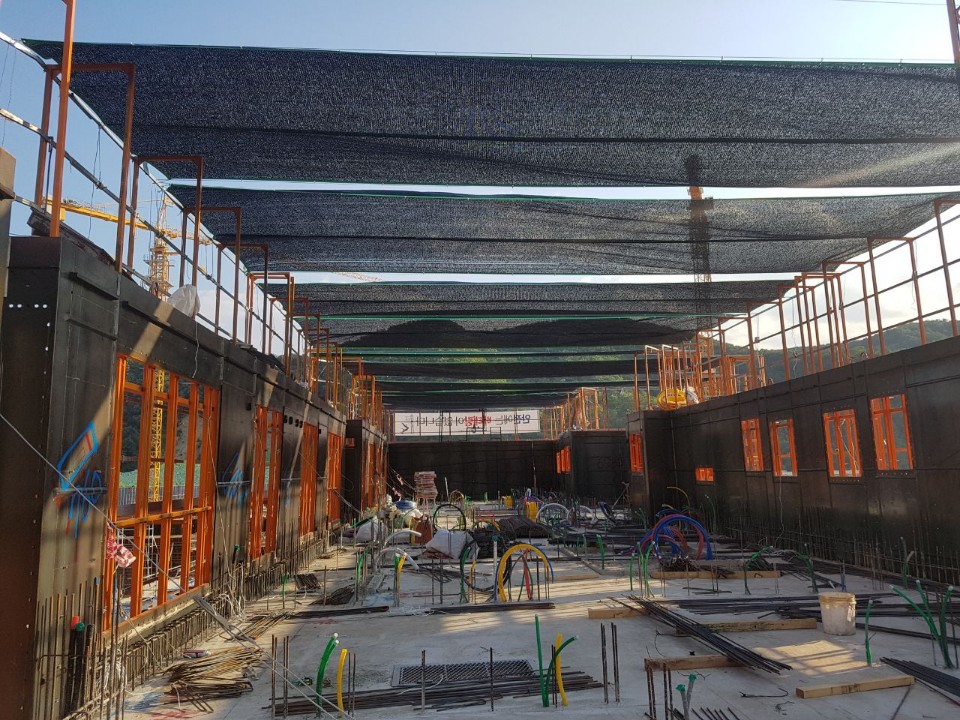 5